ΟΜΑΔΑ Δ’
Κατσίμπρα Ελευθερία
Καφαντάρη Ιωάννα Χριστίνα
Μανώλη Σοφία
Παπαγεωργίου Ζωή
[Speaker Notes: ΣΗΜΕΙΩΣΗ:
Για να αλλάξετε την εικόνα σε αυτή τη διαφάνεια, επιλέξτε την εικόνα και διαγράψτε τη. Στη συνέχεια, κάντε κλικ στο εικονίδιο "Εικόνες" στο σύμβολο κράτησης θέσης για να εισαγάγετε τη δική σας εικόνα.]
Προγραμμα Σπουδων του μαθηματος των Θρησκευτικων στο Δημοτικο και στο Γυμνασιο2020
Το μάθημα των Θρησκευτικών
Υποχρεωτικό, γεγονός που αποδίδεται στο Σύνταγμα της Ελλάδος.
Σύμφωνα με την εισηγητική έκθεση του Αναλυτικού Προγράμματος του ΜτΘ βασικός σκοπός του μαθήματος είναι η ανάπτυξη της θρησκευτικής συνείδησης των παιδιών.
	«Διαφοροποιείται από την κατήχηση, η οποία και αποτελεί έργο της Εκκλησίας.»
ΩΣΤΟΣΟ: 
	«Το Πρόγραμμα Σπουδών του μαθήματος των Θρησκευτικών οικοδομείται με βάση τη θρησκευτική παράδοση του τόπου, δηλ. την παράδοση της Ορθόδοξης Εκκλησίας, όπως αυτή θεμελιώθηκε στη Βίβλο, σαρκώθηκε στη ζωή των αγίων Πατέρων της και αποτυπώθηκε στα μνημεία του πολιτισμού»
*  «Συμβάλλει ώστε να οι μαθητές και οι μαθήτριες να καταστούν ελεύθεροι και υπεύθυνοι πολίτες που σέβονται τις αρχές της δημοκρατίας και των δικαιωμάτων του ανθρώπου»
Στόχοι του ΜτΘ (με βάση το Α.Π.)
Η κατανόηση της Ορθόδοξης Εκκλησίας και απόκτηση βασικών θεμελιωδών γνώσεων σχετικά με αυτή.
   Η καλλιέργεια της θρησκευτικής συνείδησης των Ορθόδοξων Χριστιανών και την ολόπλευρη ανάπτυξη τους.
   Η ανάπτυξη ικανοτήτων από τους μαθητές και τις μαθήτριες που χαρακτηρίζουν τον θρησκευτικό εγγράμματο βίο.
   Ικανοποιητική κατάρτιση για άλλες θρησκείες. (!)
Γ’ ΔΗΜΟΤΙΚΟΥ
«Ανακαλύπτουμε εικόνες, πρόσωπα και ιστορίες»
Περιεχόμενα:
Γ’ ΔΗΜΟΤΙΚΟΥ
Βασικοί στόχοι:
Εξοικείωση με θρησκευτικές γιορτές, εικόνες, σύμβολα, έθιμα και γεγονότα του Ορθόδοξου Χριστιανισμού.
Αντίληψη της σημασίας που έχει ο Ιησούς Χριστός για τους χριστιανούς.
Αναγνώριση σημασίας των εορτών των Χριστουγέννων & Πάσχα
Προσέγγιση βασικών Χριστιανικών αξιών: αγάπη, αλληλεγγύη, θυσία, ελπίδα κ.α. 
Καλλιέργεια παρατηρητικότητας & αισθητικών κριτηρίων
Προσωπική έκφραση συναισθημάτων, απόψεων & επιχειρημάτων
Πίστη  ενοποιητικό χαρακτήρα (!) 
Οικολογική & κοινωνική ευαισθησία
Δ’ ΔΗΜΟΤΙΚΟΥ
«Ανακαλύπτουμε εικόνες, πρόσωπα και ιστορίες»
Περιεχόμενα:
Δ’ ΔΗΜΟΤΙΚΟΥ
Βασικοί σκοποί:
Μελέτη βιβλικών κειμένων με αφετηρία τα βιώματα των παιδιών. (!)
Αναγνώριση βασικών παραδόσεων & αξιών του Χριστιανισμού.
Επαφή με την ζωή σημαντικών προσώπων της αγίων του Χριστιανισμού.
Εξοικείωση με σημαντικές γιορτές, γεγονότα, έθιμα της Ορθόδοξης Χριστιανικής Παράδοσης.
Συζήτηση, επικοινωνία & συνεργασία
Συμμετοχή σε εκδηλώσεις & δράσεις
Πίστη   στοιχείο της ταυτότητας & του πολιτισμού (!)
Σημασία του «ανήκειν»
Συμπέρασμα Α’ κύκλου(Γ’ & Δ’ τάξη Δημοτικού) σύμφωνα με το Π.Σ.
Μια πρώτη επαφή με τον Χριστιανισμό, μέσα από μελέτη εικόνων, προσώπων και ιστοριών της Χριστιανικής Παράδοσης.
σύνδεση θεματολογίας με εμπειρίες παιδιών από την καθημερινότητα τους και την ζωή τους γενικά 
 μπορούν να συμμετέχουν όμως όλα τα παιδιά;
Προκύπτει λοιπόν…
Παιδαγωγική μέθοδος: βιωματικές (!) και ομαδοσυνεργατικές δραστηριότητες                όχι όμως πραγματικά & ουσιαστικά συμπεριληπτικές

Βασικά θέματα  ΜΟΝΟ Ορθόδοξο Χριστιανικό Περιεχόμενο

Χαρακτήρας ΜτΘ  ΟΜΟΛΟΓΙΑΚΟΣ
Ε’ ΔΗΜΟΤΙΚΟΥ
«Ανακαλύπτουμε κείμενα, μνημεία, τόπους και γεγονότα»
Περιεχόμενα:
Ε’ ΔΗΜΟΤΙΚΟΥ
Βασικοί στόχοι:
Εκτίμηση του ρόλου και της παρουσίας των προφητών 
Ιησούς Χριστός  «η Αλήθεια» & το κέντρο της Χριστιανικής Εκκλησίας (!)
Προσέγγιση των ανθρώπινων σχέσεων με βάση τον Χριστιανισμό
Μελέτη της διδασκαλίας του Χριστού & σύνδεση με προσωπικές εμπειρίες (!)
Περιγραφή ιστορικών γεγονότων της Χριστιανικής Εκκλησίας
Αιρέσεις  κίνδυνος για Εκκλησία
Η σημασία Ανάστασης για τον άνθρωπο και την κοινωνία
Καλλιέργεια οργάνωσης, συνεργασίας, διαλόγου & επικοινωνίας
ΣΤ’ ΔΗΜΟΤΙΚΟΥ
«Ανακαλύπτουμε κείμενα, μνημεία, τόπους και γεγονότα»
Περιεχόμενα:
ΣΤ’ ΔΗΜΟΤΙΚΟΥ
Βασικοί σκοποί:
Εκτίμηση προσώπων & γεγονότων Χριστιανικής εκκλησίας 
Διαφορετική βίωση του Χριστιανισμού  μάρτυρες, άγιοι & αυτοκράτορες 
Διαχρονικές αξίες πρώτης Χριστιανικής Εκκλησία: ταπείνωση, αυτοθυσία, μαρτυρία, αγάπη
Αγία Γραφή  ανάγνωση & χρήση, αναγνώριση της σημασίας της (!)
Κ.Δ.  παρούσα στην καθημερινότητα (!)
Σημασία Θείας Ευχαριστίας για την Εκκλησία
Ανάπτυξη προβληματισμού, κρίσης, διαλόγου, συνεργασίας & δημιουργικότητας
Συμπέρασμα Β’ κύκλου(Ε’ & Στ’ Δημοτικού) σύμφωνα με το Π.Σ.
Προσέγγιση της ιστορικής διαδρομής της Εκκλησίας του Χριστού στον κόσμο
* σύνδεση με εμπειρίες των παιδιών σε συνδυασμό με αφηγήσεις της Αγίας Γραφής και γεγονότα της σύγχρονης Εκκλησίας 

«… επιχειρείται άνοιγμα στον ευρύτερο θρησκευτικό χάρτη της Ελλάδας.» 
 επιχειρείται τελικά κάτι τέτοιο;
Συμπερασματικά:
Παιδαγωγική μέθοδος: βιωματικές και ομαδοσυνεργατικές δραστηριότητες                   συμπεριληπτικές ή αποκλείουν κάποια άτομα;

Βασικά θέματα  ΜΟΝΟ Ορθόδοξο Χριστιανικό Περιεχόμενο

Χαρακτήρας ΜτΘ  ΟΜΟΛΟΓΙΑΚΟΣ !
Α’ ΓΥΜΝΑΣΙΟΥ
«Ένα ταξίδι ζωής: Η συνάντηση Θεού και ανθρώπου μέσα από τις βιβλικές διηγήσεις»
Περιεχόμενα:
Α’ ΓΥΜΝΑΣΙΟΥ
Βασικοί στόχοι:
Αγία Γραφή  νόημα της ζωής, σχέση με τον Θεό (!)
Κατανόηση θεολογικών εννοιών
Αναγνώριση επίδρασης Αγίας Γραφή στην διαμόρφωση του σύγχρονου κόσμου
Ικανότητα σύνδεση τέχνης με Θρησκεία
Κριτική αντιμετώπιση σύγχρονων προκαταλήψεων και στερεοτύπων (!)
Αναγνώριση σημασίας του απολυτρωτικού έργου του Ιησού Χριστού για τον κόσμο
Προσφορά & ευθύνη με γνώμονα την ζωή του Ιησού
 Αποτίμησης της αξίας της δράσης για την μεταμόρφωση της ζωής με βάση την Ορθόδοξη Εκκλησία
Β’ ΓΥΜΝΑΣΙΟΥ
«Η Εκκλησία: Πορεία ζωής μέσα από την ιστορία»
Περιεχόμενα:
Β’ ΓΥΜΝΑΣΙΟΥ
Βασικοί στόχοι:
Κατανόηση της σημασίας της ζωής του ανθρώπου και των σχέσεων του με τον Θεό και τον συνάνθρωπο σύμφωνα με την Ορθοδοξία
Κριτική ανάλυση γεγονότων Εκκλησιαστικής Ιστορίας 
Σύνδεση τέχνης – Θρησκείας: κίνητρα καλλιτεχνών
Ερμηνεία κειμένων της εκκλησίας με θεολογικά κριτήρια
Σύνδεση πολιτισμού – Ορθοδοξίας
Εκτίμηση της επίδρασης της Ορθόδοξης Εκκλησίας στην ελληνική κοινωνία (!)
Αντίληψη πολιτισμικής & ανθρωπιστικής διάστασης της Ορθοδοξίας
Γ’ ΓΥΜΝΑΣΙΟΥ
« Η μαρτυρία της Ορθόδοξης Εκκλησίας στον σύγχρονο κόσμο»
Περιεχόμενα:
Γ’ ΓΥΜΝΑΣΙΟΥ
Βασικοί στόχοι:
Εκτίμηση της πορείας, της προσφοράς και της επίδρασης της Ορθόδοξης Εκκλησίας στον κόσμο (!)
Επίδραση θεολογίας στην τέχνη
Καλλιέργεια αισθητικής ευαισθησίας, επινοητικότητας, φαντασίας, διερευνητικής σκέψης, κριτικής ικανότητας & διαλόγου
Συνειδητοποίηση της σημασίας του διαλόγου με την ετερότητα
Συμπέρασμα Γυμνασίου σύμφωνα με το Π.Σ.
Επαφή, γνωριμία & ερμηνεία της διαδρομής από την Ενανθρώπιση του Χριστού μέχρι την συγκρότηση της Εκκλησίας, την εξάπλωση της και την ιστορική πορεία της και την μαρτυρία της ανά τα χρόνια μέχρι και σήμερα.

 Δημοτικό: πρώτη επαφή των μαθητών 
με τον Χριστιανισμό
≠
Γυμνάσιο: εμβάθυνση μέσω κριτικής 
επαφής και προσωπικής νοηματοδότησης (!)
είναι αυτό εφικτό;
υπάρχει τελικά κριτικός αναστοχασμός ;
Συμπερασματικά:
Παιδαγωγική μέθοδος: βιωματικές (!) και ομαδοσυνεργατικές δραστηριότητες              εμπλέκονται τελικά όλα τα παιδιά το ίδιο;

Βασικά θέματα  απορρέουν ΜΟΝΟ από την Ορθόδοξη Χριστιανική Παράδοση (εξαίρεση 2 ενότητες)

Χαρακτήρας ΜτΘ  ΟΜΟΛΟΓΙΑΚΟΣ
Προγραμμα Σπουδων του μαθηματος των Θρησκευτικων ΛΥΚΕΙΟΥ2020
Κριτήρια Σύνταξης του ΜτΘ στο ΠΣ Λυκείου (σύμφωνα με το Α.Π.)
Ο γενικός σκοπός της εκπαίδευσης σύμφωνα με το Ελληνικό Σύνταγμα, τους Νόμους και τις αποφάσεις της ΕΔΔΑ.
Άρθρο 3 Συντάγματος: «Επικρατούσα Θρησκεία στην Ελλάδα είναι η θρησκεία της Ανατολικής Ορθόδοξης Εκκλησίας του Χριστού.»
Επιστήμη της Θεολογίας, Θρησκειοπαιδαγωγικής, Εκπαιδευτικής Ψυχολογίας, της Διδακτικής και των Θεωριών μάθησης.
Χαρακτηριστικά και υπόβαθρο παιδιών & προσδοκίες και ανάγκες τους 
Το συνολικό εκπαιδευτικό σύστημα του Λυκείου
Εκπαιδευτικός προσανατολισμός & ανάπτυξη περιεχομένων του Π.Σ. του ΜτΘ στο Δημοτικό & Γυμνάσιο
Γενικότερος σκοπός του Π.Σ.
«… συμβάλει ώστε οι μαθητές και οι μαθήτριες να καταστούν ελεύθεροι και υπεύθυνοι πολίτες, που κατανοούν και σέβονται τις αρχές της Δημοκρατίας και των Δικαιωμάτων του Ανθρώπου.» 
 πραγματοποιείται όμως στην πράξη?
Αναλυτικότερα:
Ανάπτυξη της θρησκευτικής συνείδησης των Ορθόδοξων Χριστιανών μαθητών και μαθητριών 
«Στον θρησκευτικό γραμματισμό των μαθητών και μαθητριών με επίκεντρο την Βίβλο, τα δόγματα της Ορθόδοξης Εκκλησίας, την ηθική της διδασκαλία και γενικότερα την εν Αγίω Πνεύματι ζωή και παράδοσή της, όπως έχει διατυπωθεί στο έργο των πατέρων της και εκφραστεί διά των μνημείων του πολιτισμού(…).» (!)
Στην καλλιέργεια ανθρωπιστικής & Ελληνικής παιδείας (!) 
Επικοινωνία με τον «άλλον», καλλιέργεια διαλόγου & σεβασμός στην ετερότητα
Κοινωνικοποίηση, δημιουργία σχέσης  προσωπικότητα και κοινωνική ένταξη
Α’ ΛΥΚΕΙΟΥ
Περιεχόμενα:
Α’ ΛΥΚΕΙΟΥ
Βασικοί στόχοι:
Συνειδητοποίηση της σημασίας της λατρείας και της Θείας Ευχαριστίας στον Ορθόδοξο Χριστιανισμό (!)
 «Ενότητα» υπό το πρίσμα της Εκκλησίας στον κόσμο 
Εκτίμηση σχέσης σωτηρίας με την αγάπη του Θεού 
Εορτές της Ορθόδοξης Εκκλησίας 
Σύνδεση Ορθόδοξης Χριστιανικής Θρησκείας με ηθικές αξίες
Ανάπτυξη κοινωνικών δεξιοτήτων 
Εκτίμηση διαλόγου, συνεργασίας, σεβασμού, αλληλεγγύης
Β’ ΛΥΚΕΙΟΥ
Περιεχόμενα:
Β’ ΛΥΚΕΙΟΥ
Βασικοί στόχοι:
Παρουσία Θεού  αναπόσπαστη ανάγκη του ανθρώπου 
Εκτίμηση θέσεων της Ορθόδοξης Εκκλησίας για κρίσιμα ερωτήματα
Αξιολόγηση κοινωνικών και ηθικών ζητημάτων με βάση τον Χριστιανισμό 
Αναγνώριση ανάγκης για συνύπαρξη & συνεργασία με άτομα με διαφορετικές/χωρίς θρησκευτικές πεποιθήσεις
Απόκτηση γνώσεων για άλλα θρησκεύματα του κόσμου
Ανάπτυξη επικοινωνιακών και κοινωνικών δεξιοτήτων
Γ’ ΛΥΚΕΙΟΥ
Περιεχόμενα:
Γ’ ΛΥΚΕΙΟΥ
Βασικοί στόχοι:
Κριτική προσέγγιση σύγχρονων ζητημάτων με γνώμονα τις απόψεις/ παραδόσεις της Ορθόδοξης Εκκλησίας (!)
Αξιοποίηση των απόψεων της Ορθόδοξης Εκκλησίας απέναντι σε προβλήματα 
Διερεύνηση σύνδεσης Ορθόδοξου Χριστιανικού οράματος με τον σύγχρονο κόσμο
Συμπέρασμα Π.Σ. Λυκείου
Παιδαγωγική μέθοδος: βιωματικές και ομαδοσυνεργατικές δραστηριότητες

Θεματολογία : αφορά κυρίως την Ορθόδοξη χριστιανική παράδοση , 
γίνεται μια μικρή αναφορά σε άλλα θρησκεύματα 

Χαρακτήρας ΜτΘ  ΟΜΟΛΟΓΙΑΚΟΣ
Όμως…
 Γίνεται όλα τα παιδιά να συμμετάσχουν σε βιωματικές δραστηριότητες με συγκεκριμένο θρησκευτικό περιεχόμενο;
  Κατά πόσο μπορεί το ΜτΘ όλα τα σχολικά χρόνια να παρακολουθηθεί από όλους/ες το ίδιο/ όπως ορίζεται;
  Παραβιάζονται μήπως ανθρώπινα δικαιώματα;
(άρθρο 9 ΕΣΔΑ )
Σχολικα βιβλια θρησκευτικων
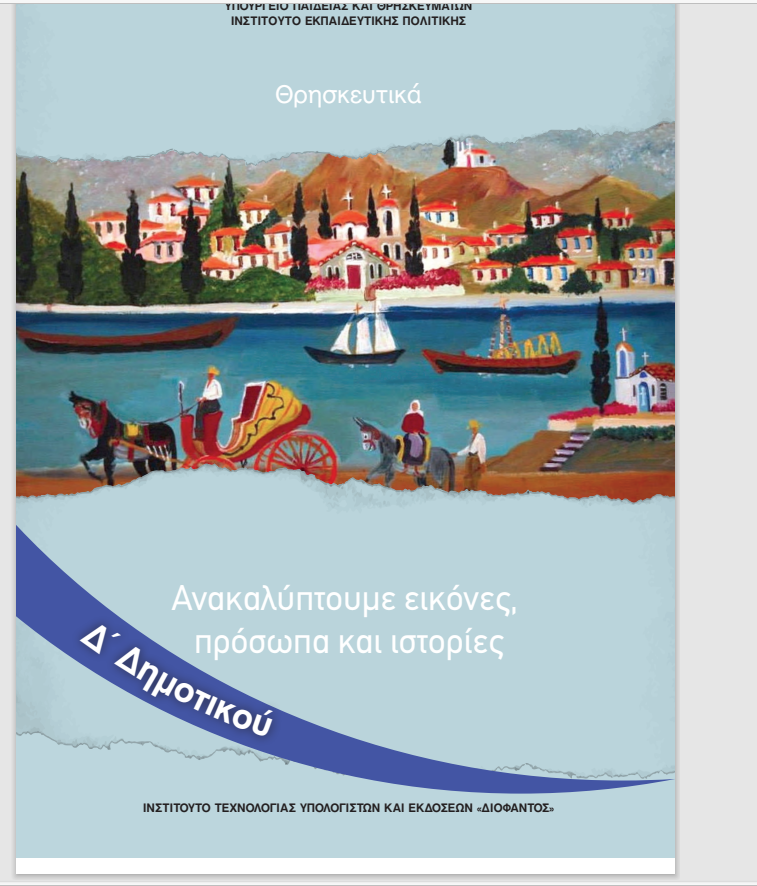 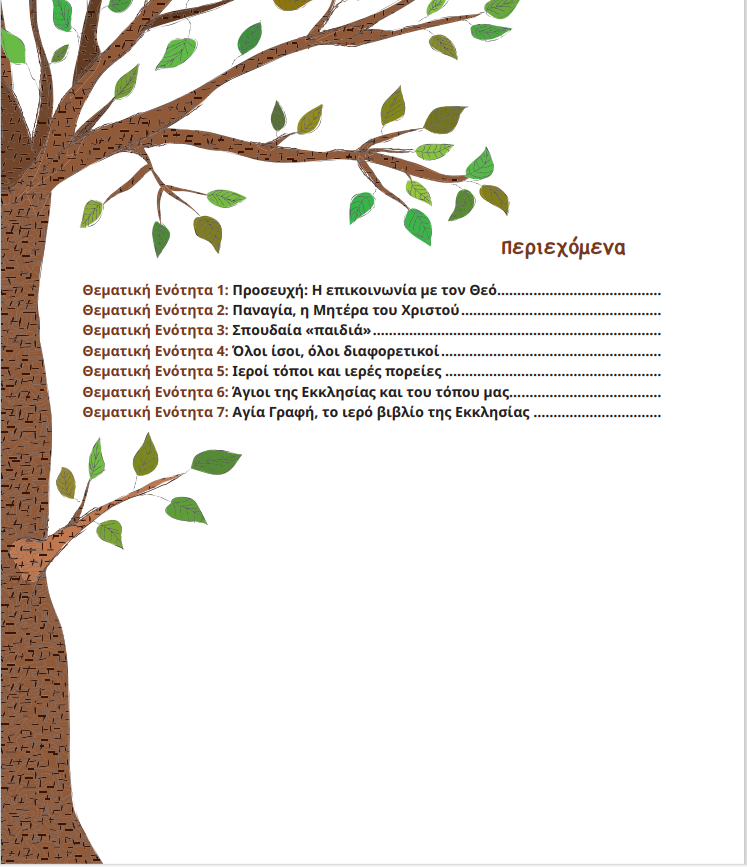 Συγγραφή βιβλίου
Συνεργάστηκαν: εκπαιδευτικοί πρωτοβάθμιας εκπαίδευσης και πτυχιούχος θεολογίας

Έλαβαν υπόψιν τους: 
αποφάσεις Σ.τ.Ε. 
του ΕΔΔΑ 
ΑΠΔΠΧ
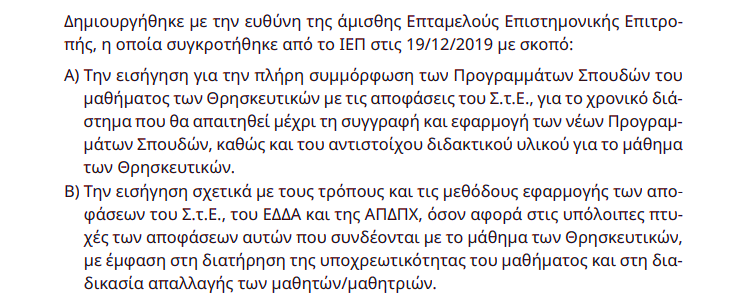 Κείμενα Βιβλίου
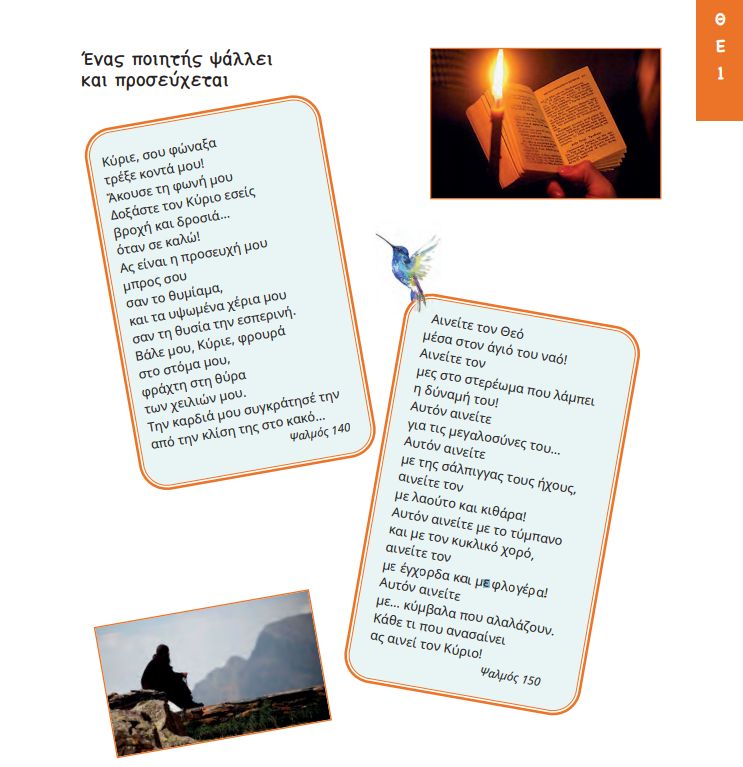 Ψαλμοί
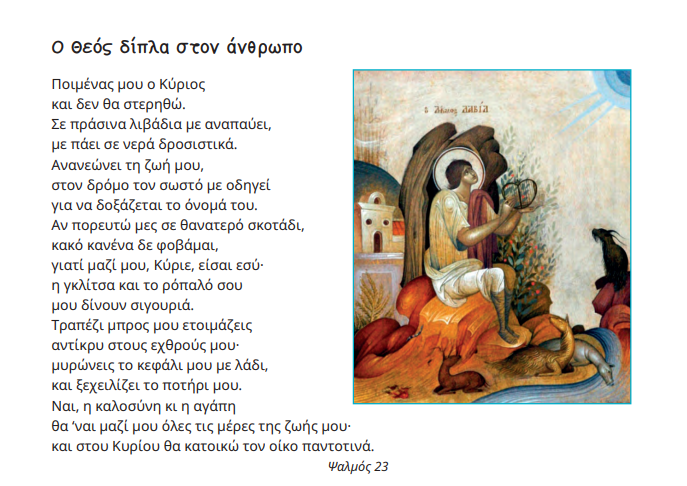 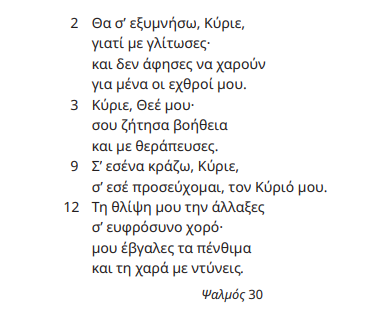 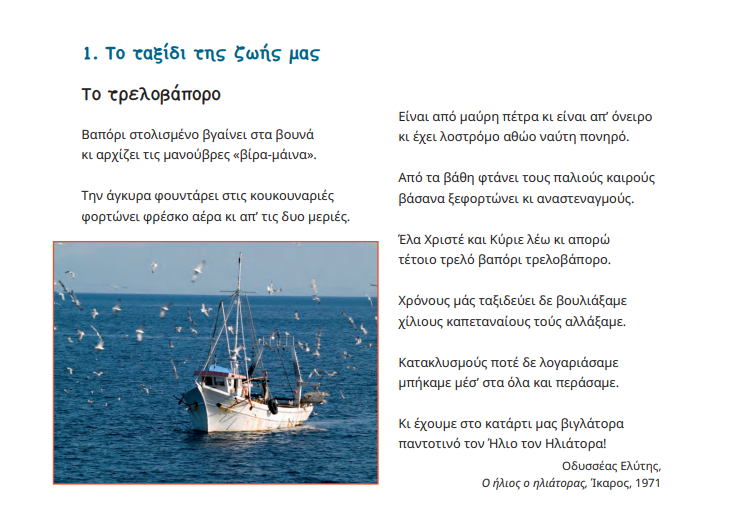 Ποιήματα
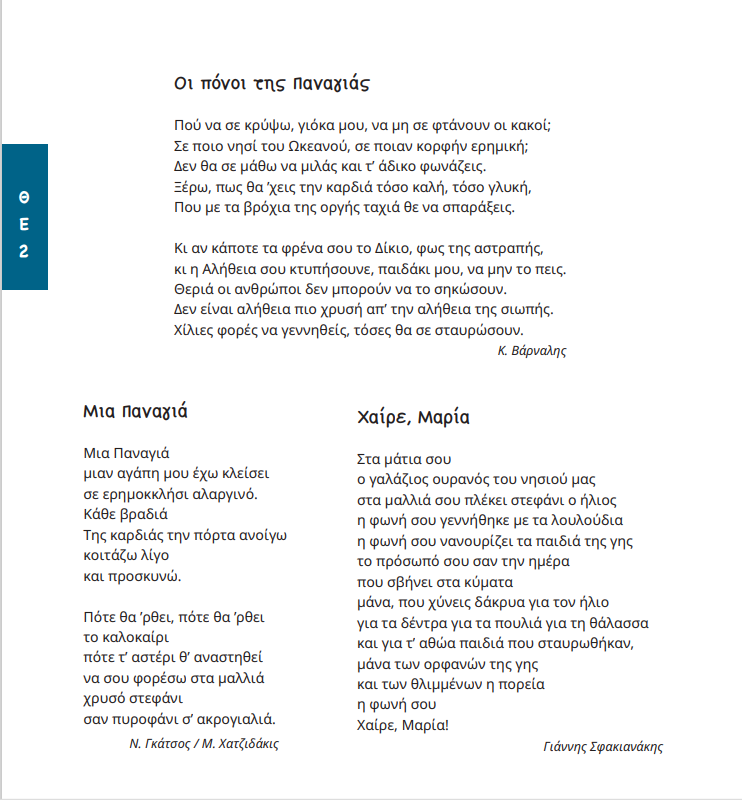 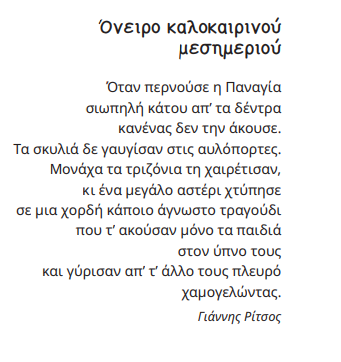 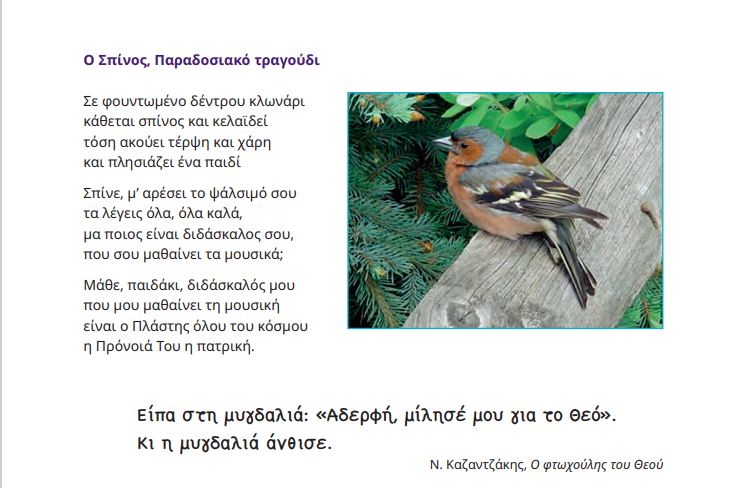 Αποσπάσματα Αγίας Γραφής
Παλαία Διαθήκη
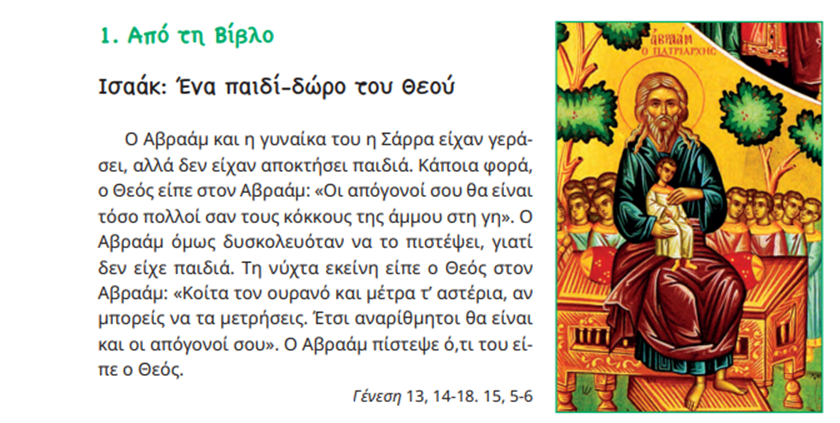 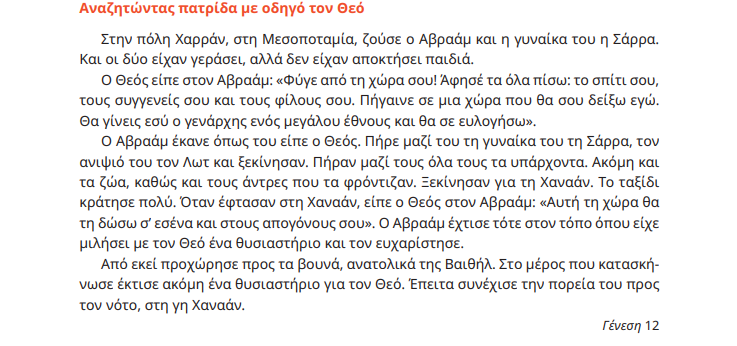 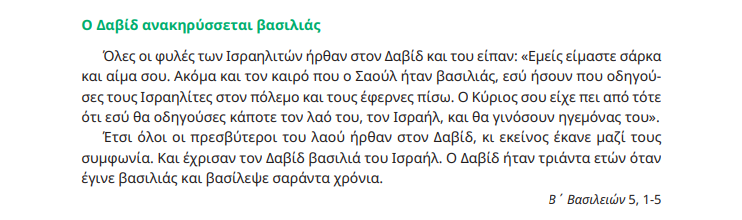 Καινή Διαθήκη
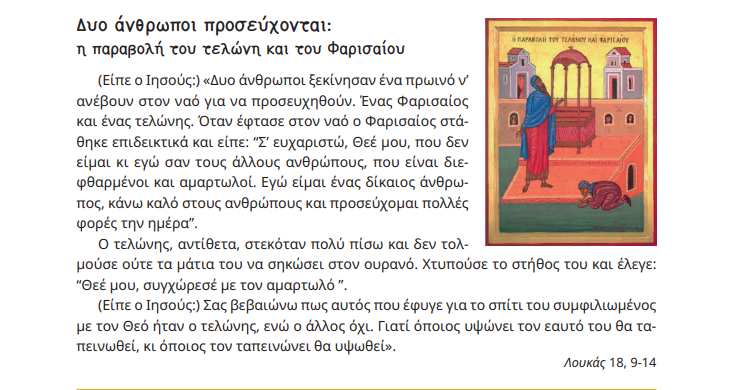 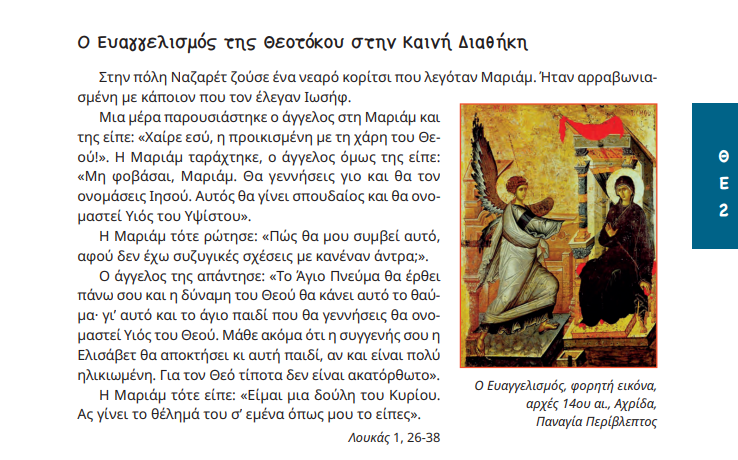 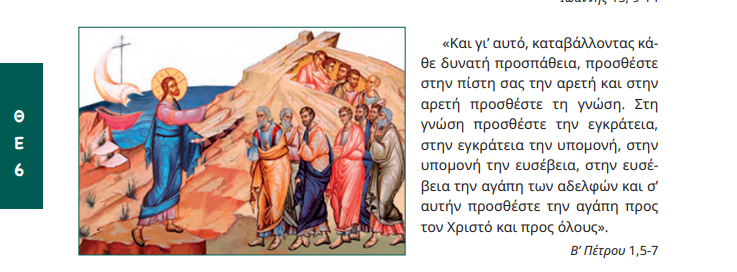 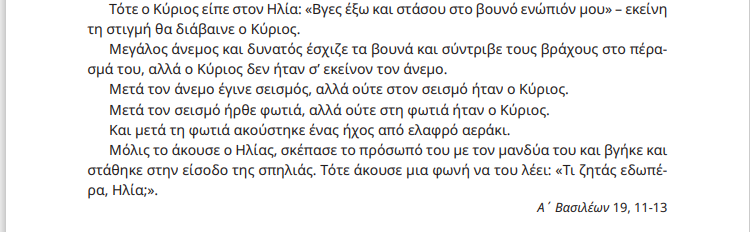 Μάλιστα…
Αποσπάσματα βιβλίων
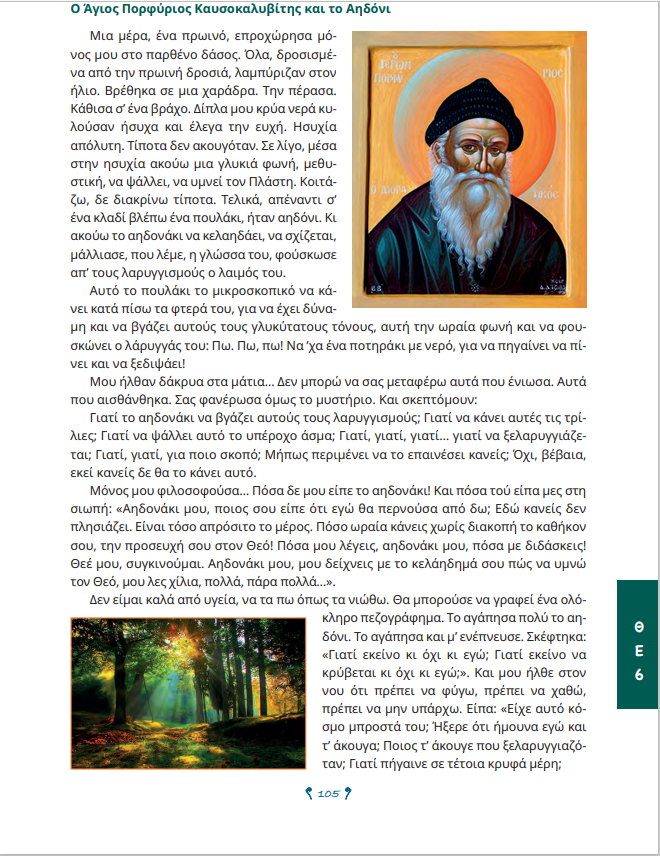 Εικόνες
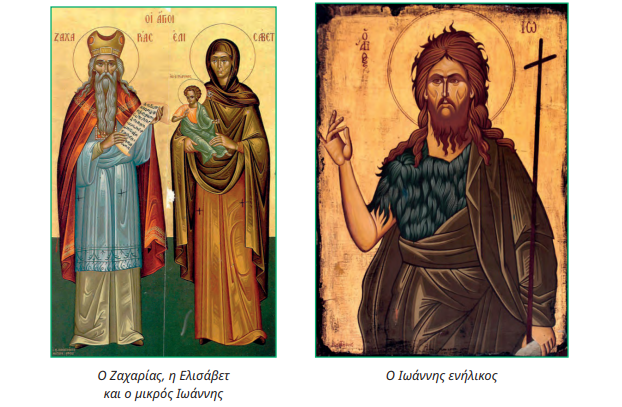 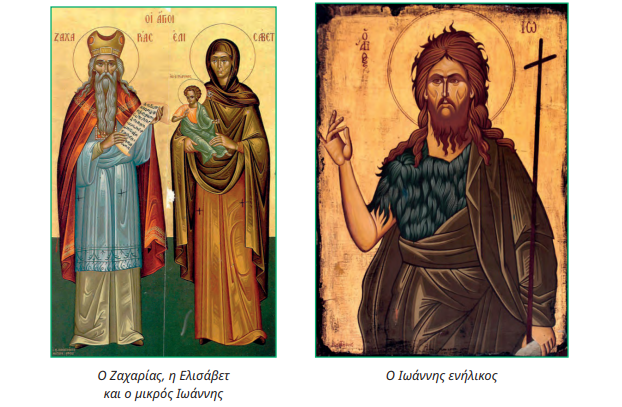 Αγιογραφίες
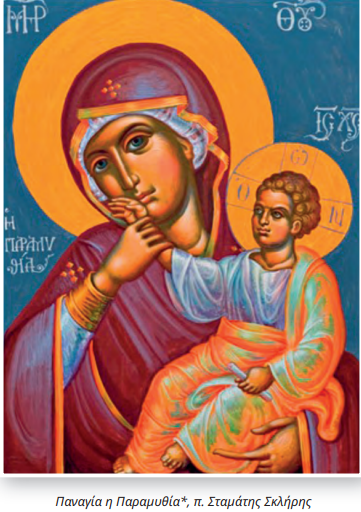 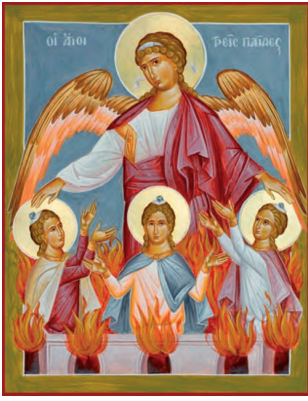 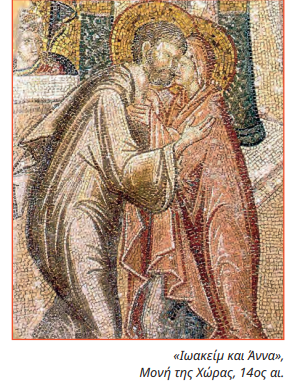 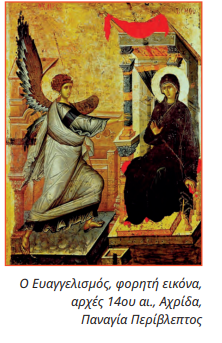 Έργα Τέχνης
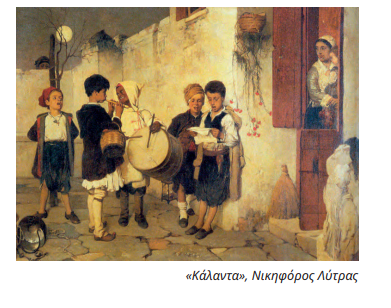 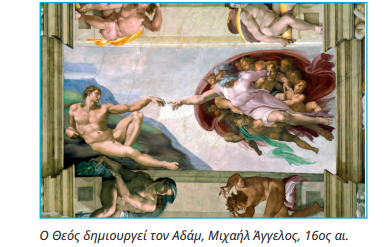 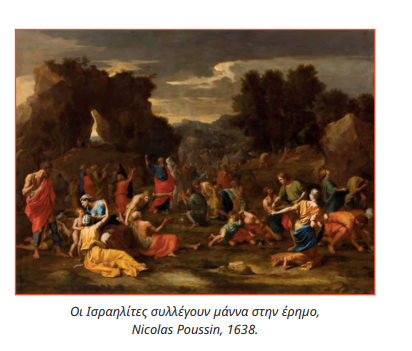 Διάφορες Εικόνες
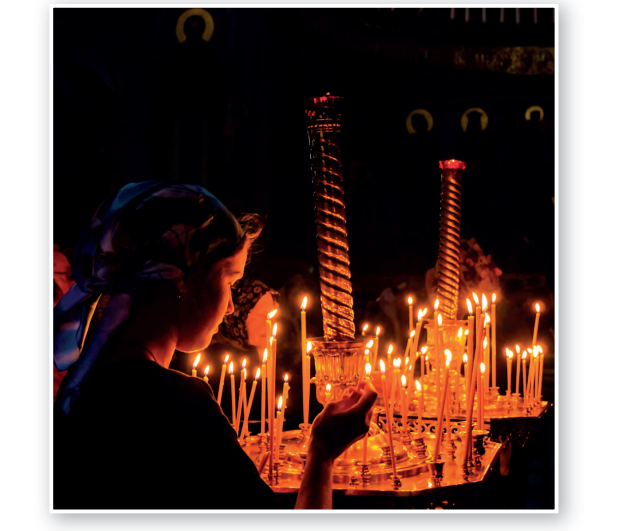 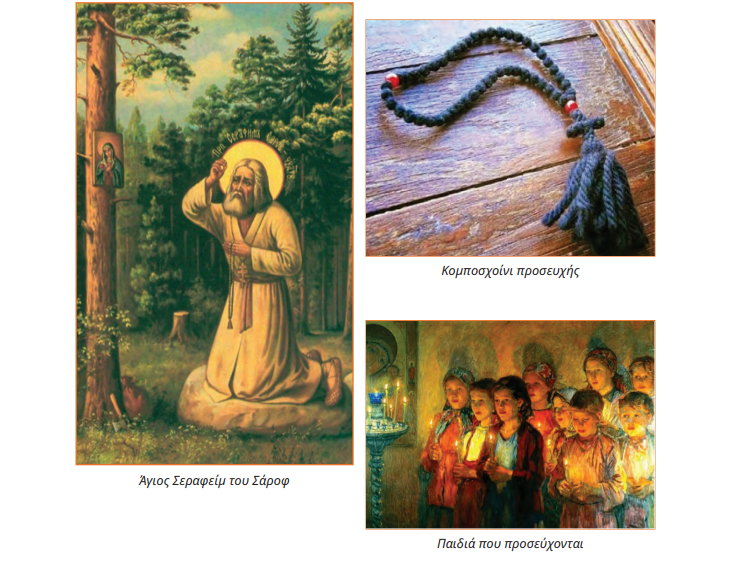 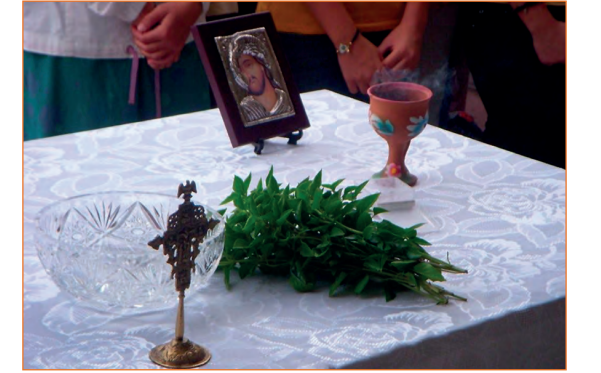 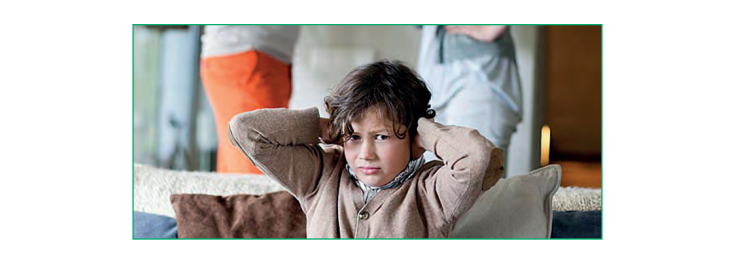 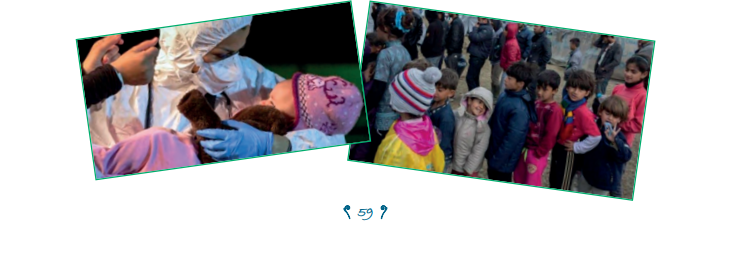 Δραστηριότητες
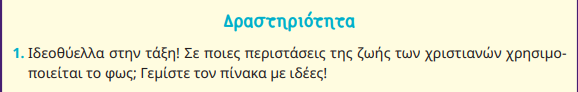 Χριαστιανικό περιεχόμενο
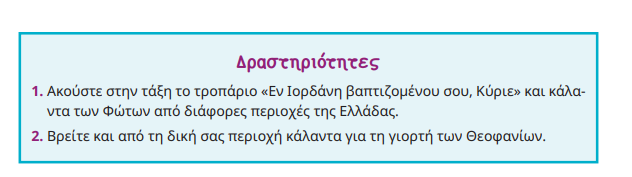 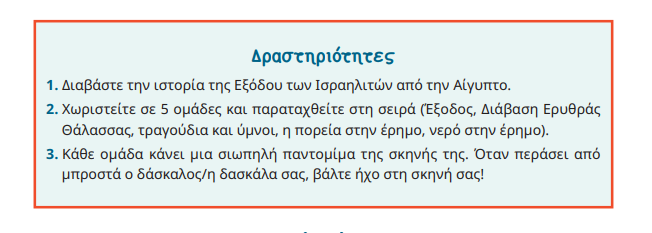 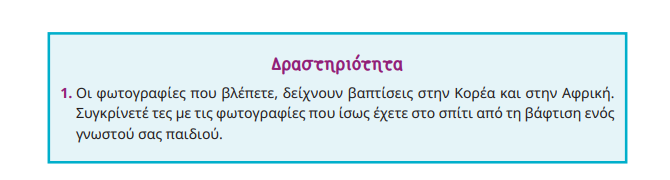 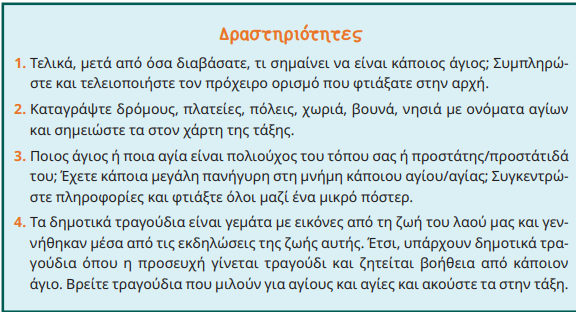 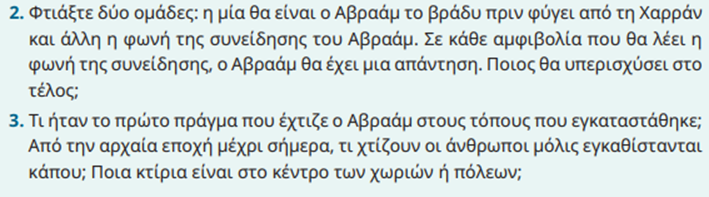 Μη χριστιανικό περιεχόμενο
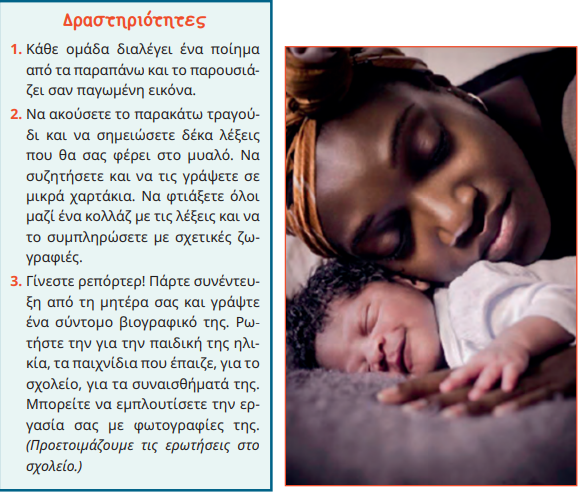 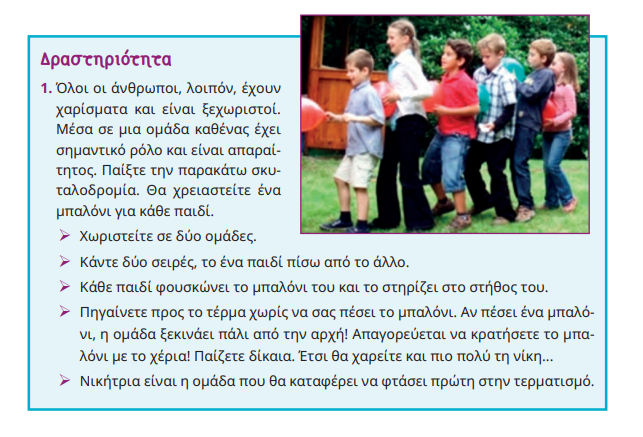 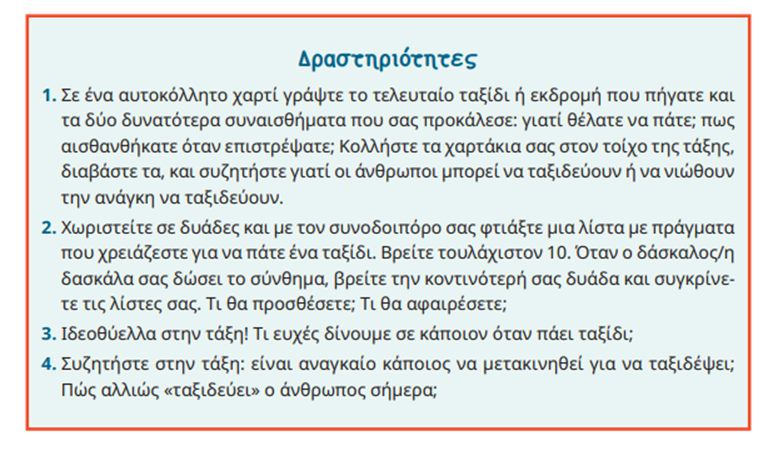 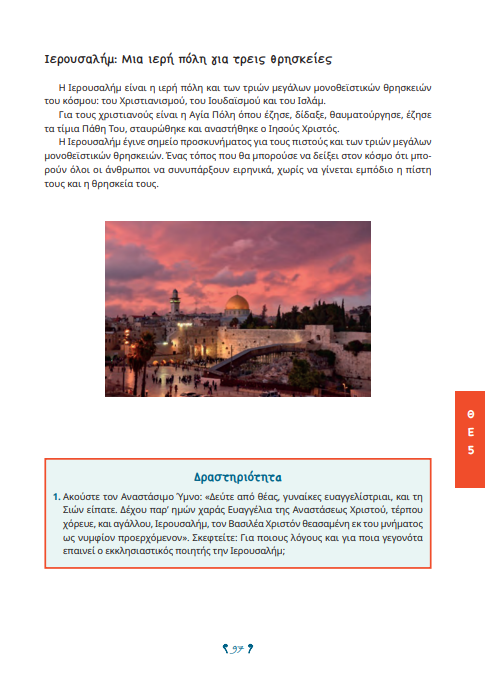 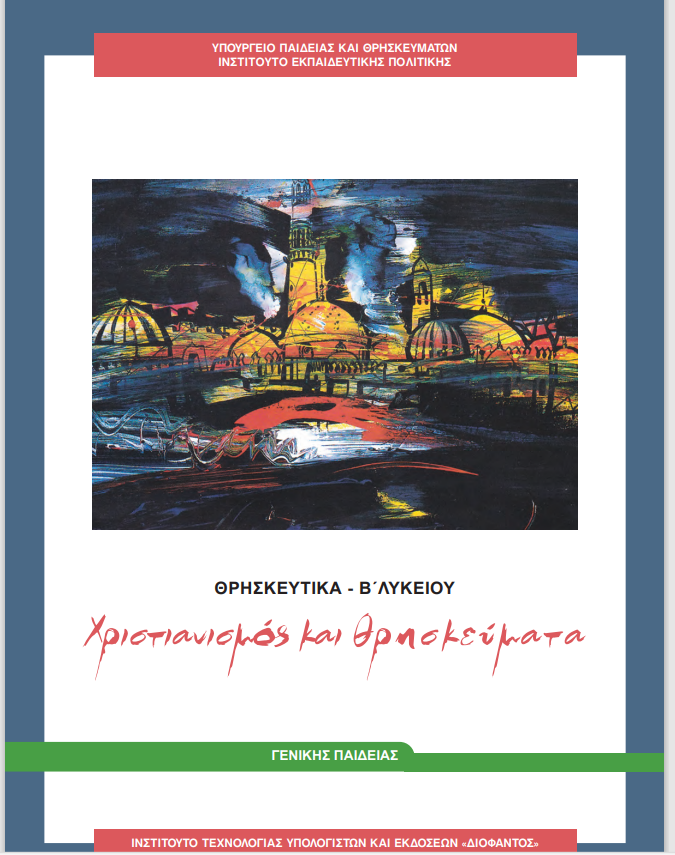 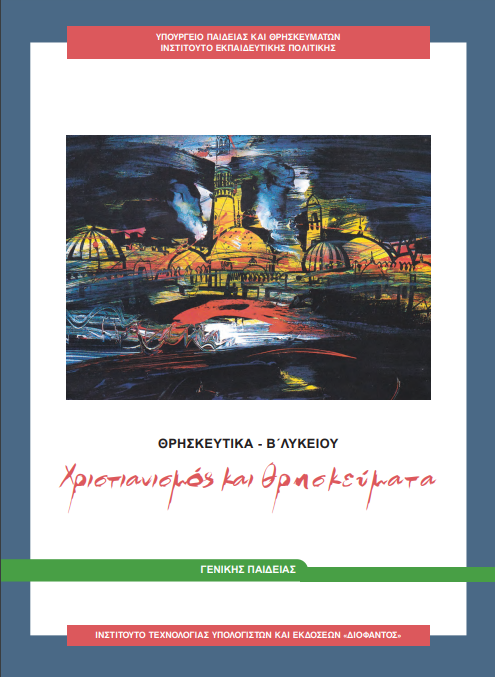 Συγγραφή Βιβλίου
Βασίστηκαν : 
Προσωρινό Έντυπο Υλικό, «Φάκελος Μαθήματος», Θρησκεία και Κοινωνία, που επιμελήθηκαν οι Ε. Βουλγαράκη, Σ. Γκαργκάνα και Έ. Ψαρογιώργου
 το Προσωρινό Έντυπο Υλικό,
«Φάκελος Μαθήματος», 
Θρησκεία και σύγχρονος άνθρωπος, που επιμελήθηκαν οι Κ. Ακανθοπούλου, Μ. Συργιάννη, Δ. Παρθένου & Α. Χατζηδημητρίου, 
το Σχολικό Βιβλίο της Β΄Λυκείου των Δ. Δ. Δρίτσα, Α. Ν. Μόσχου και Στυλ. Λ. Παπαλεξανδρόπουλου, Χριστιανισμός και Θρησκεύματα 
σύγχρονα δημοσιευμένα γραπτά και πολυτροπικά κείμενα.
Έλαβαν υπόψιν τους : αποφάσεις Σ.τ.Ε. ,του ΕΔΔΑ , ΑΠΔΠΧ
Κείμενα
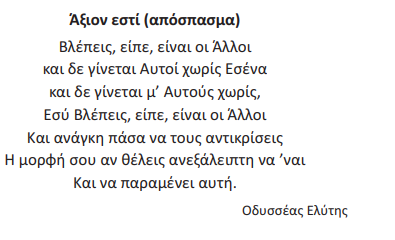 Ποιήματα
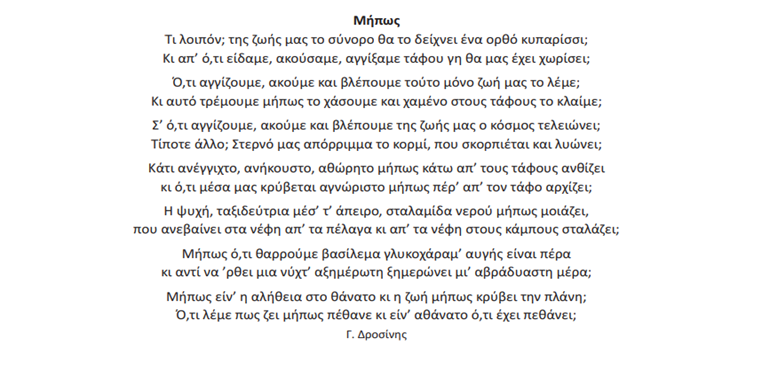 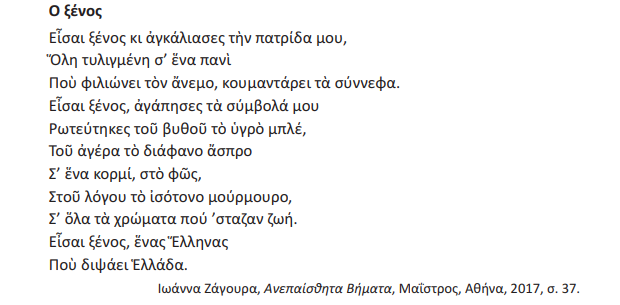 Αποσπάσματα Αγίας Γραφής
Παλαιά Διαθήκη
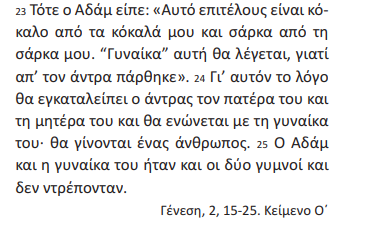 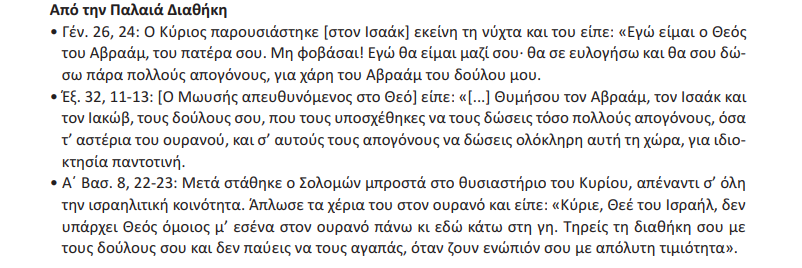 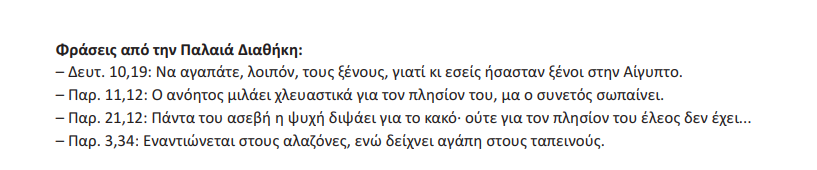 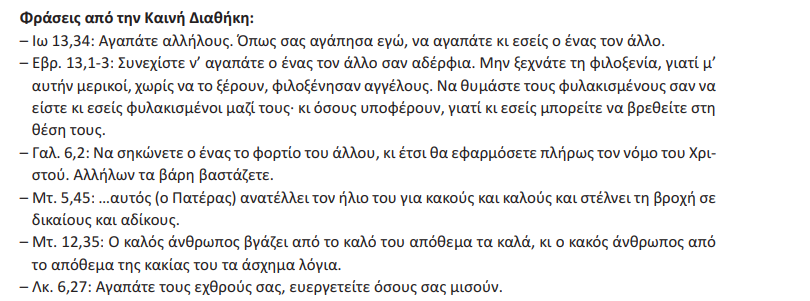 Καινή Διαθήκη
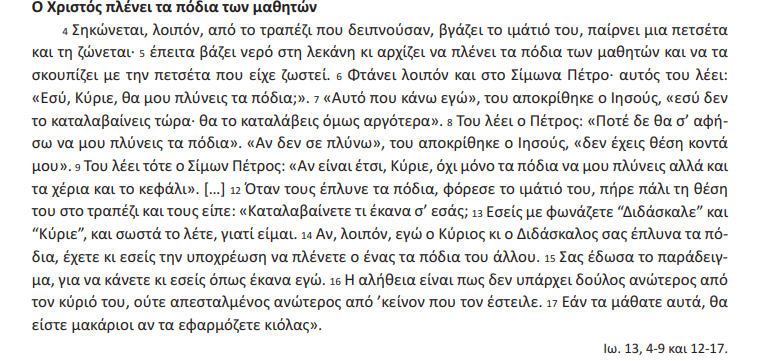 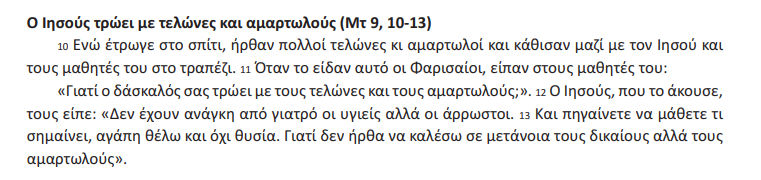 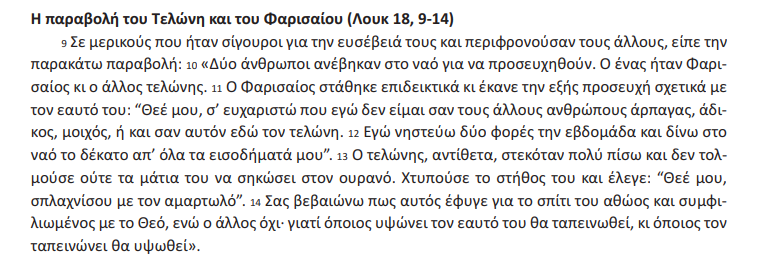 Παραβολές
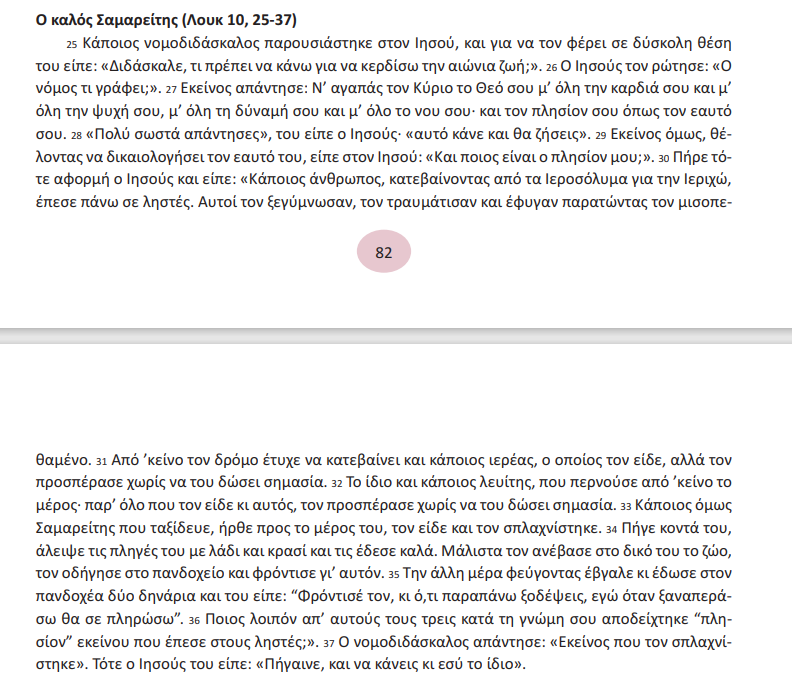 Άλλα Κείμενα …
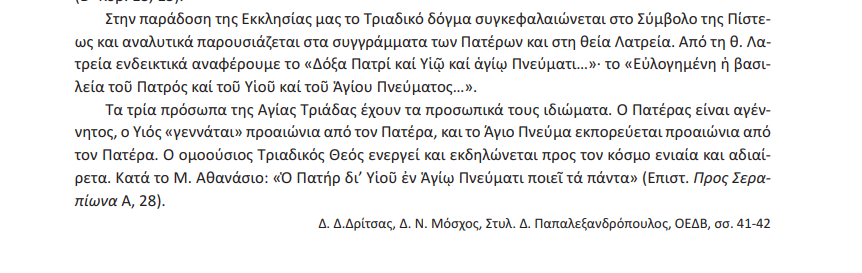 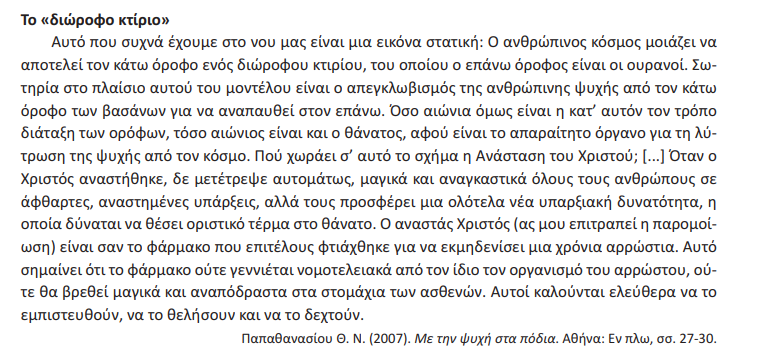 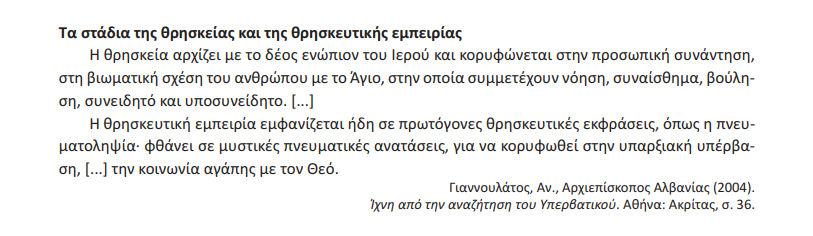 Εικόνες
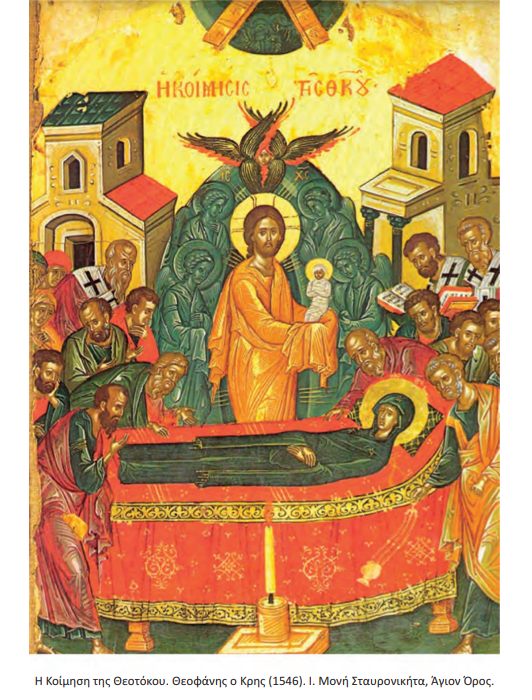 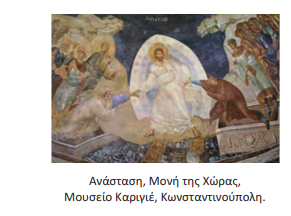 Αγιογραφίες
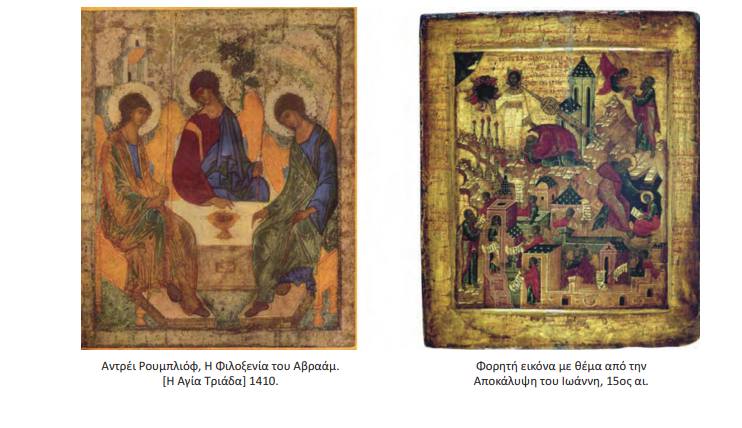 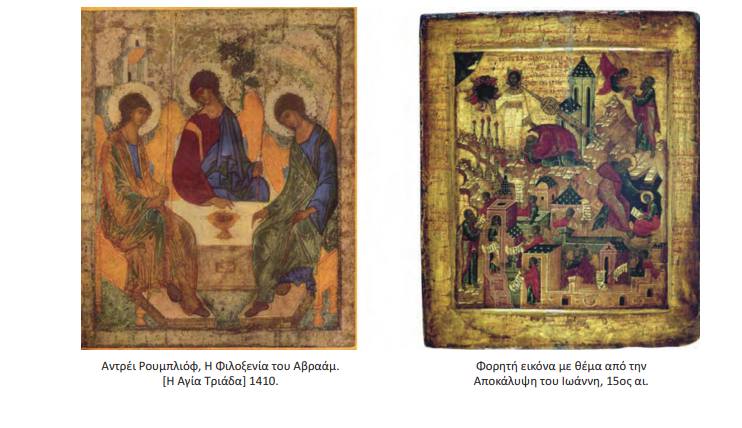 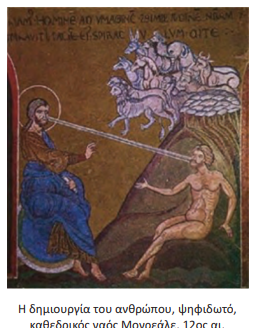 Έργα Τέχνης
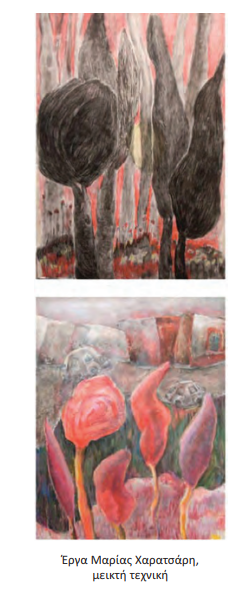 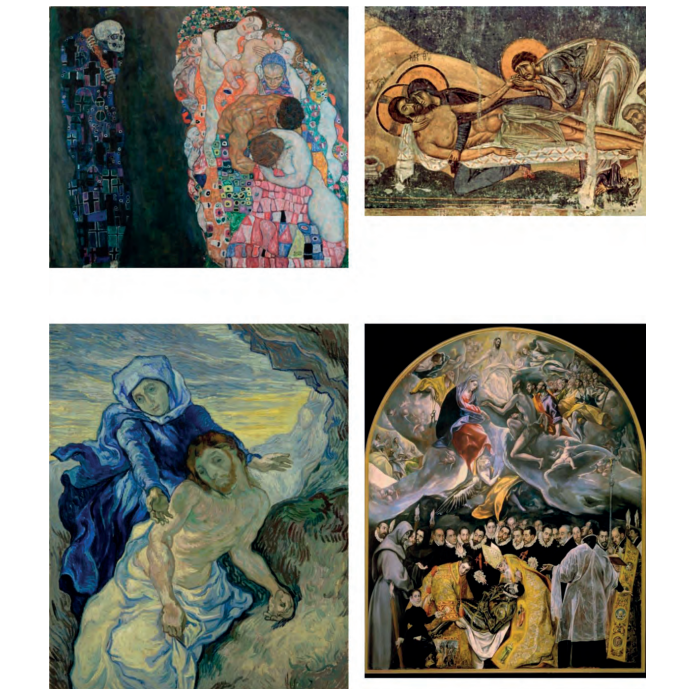 Διάφορες Εικόνες
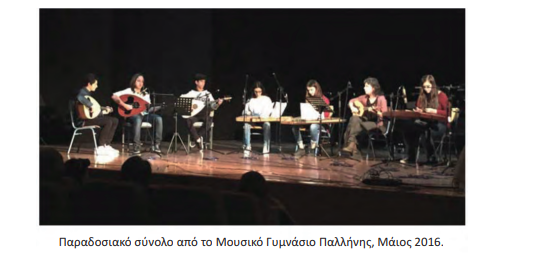 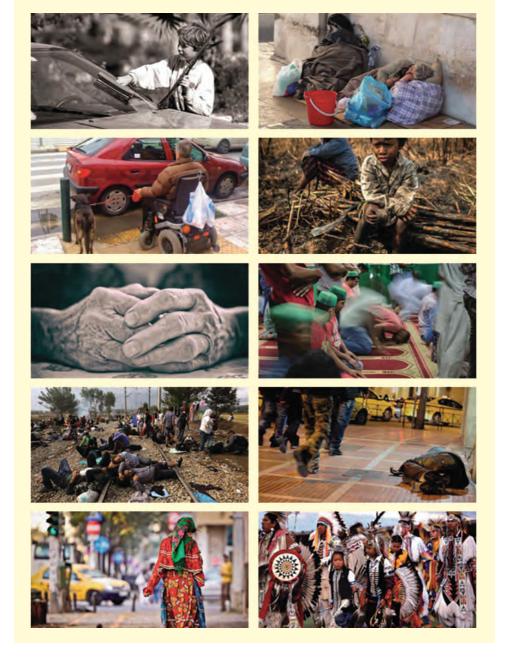 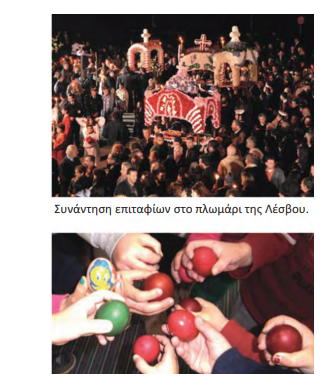 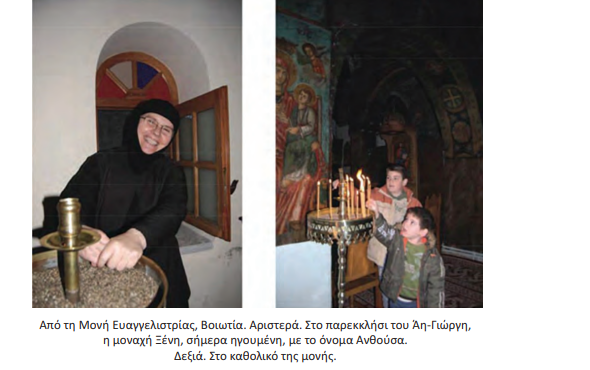 Δραστηριότητες
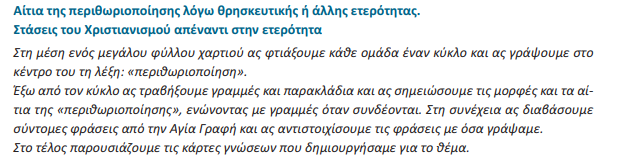 Χριστιανικού περιεχομένου
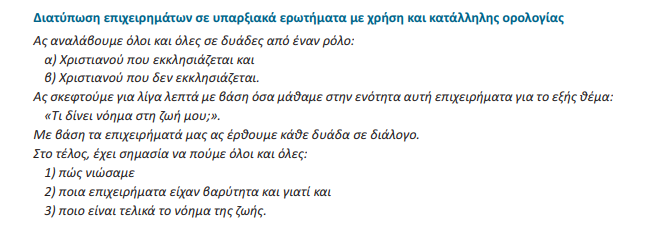 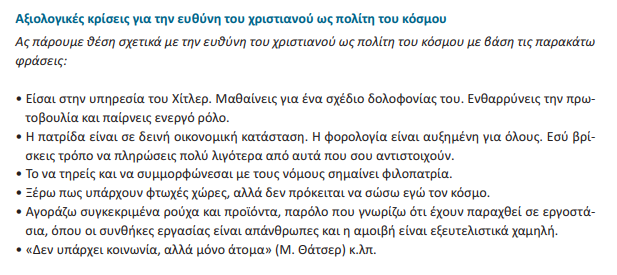 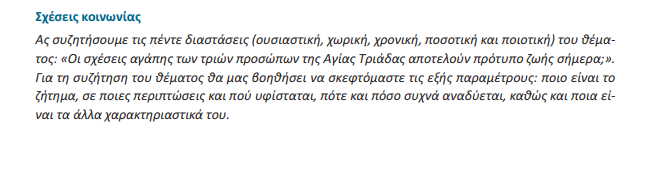 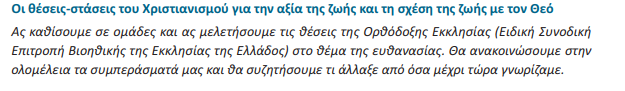 Μη θρησκευτικού περιεχομένου
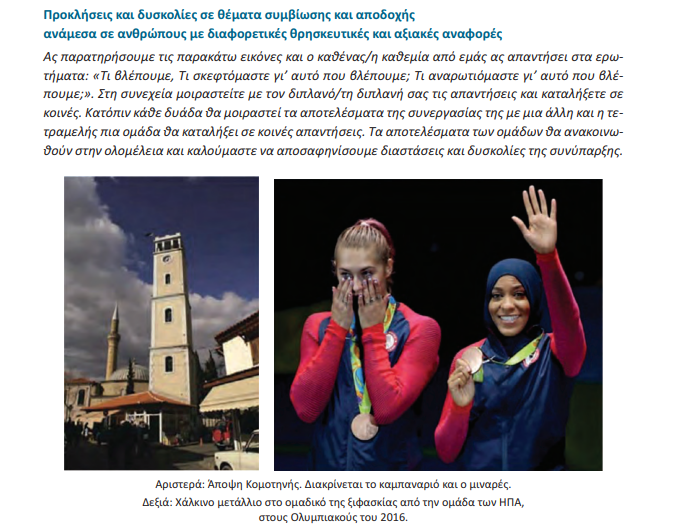 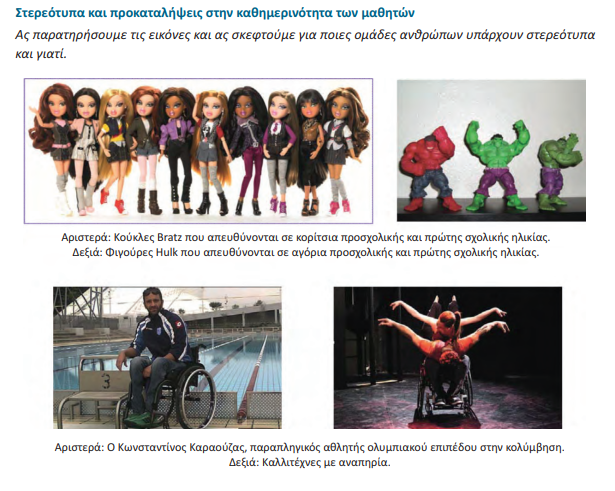 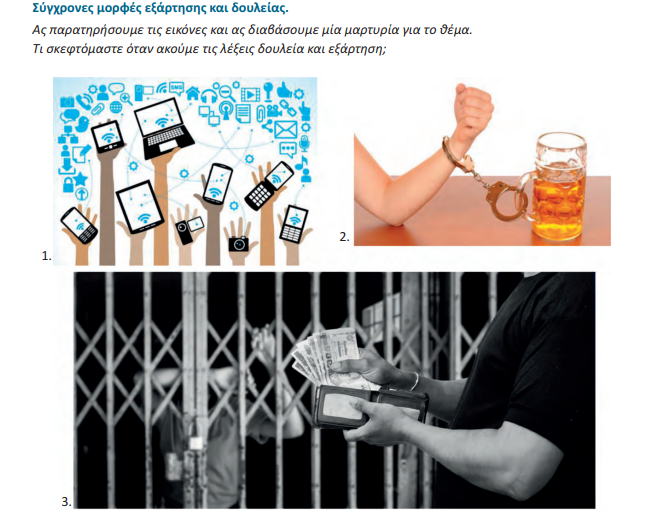 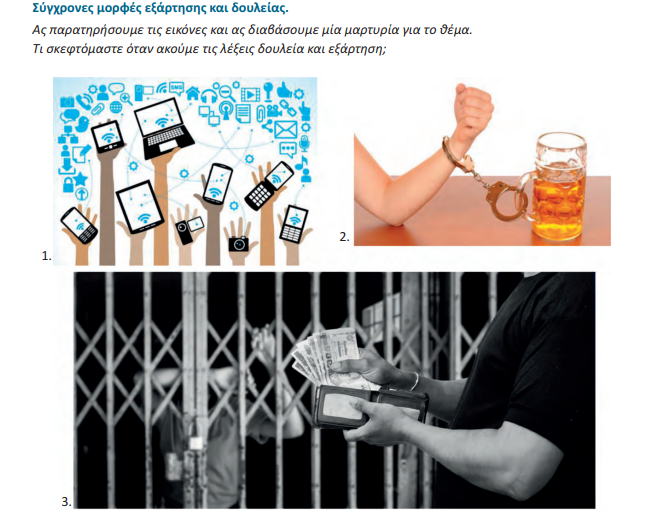 Αναφορά σε άλλες θρησκείες
Κείμενα
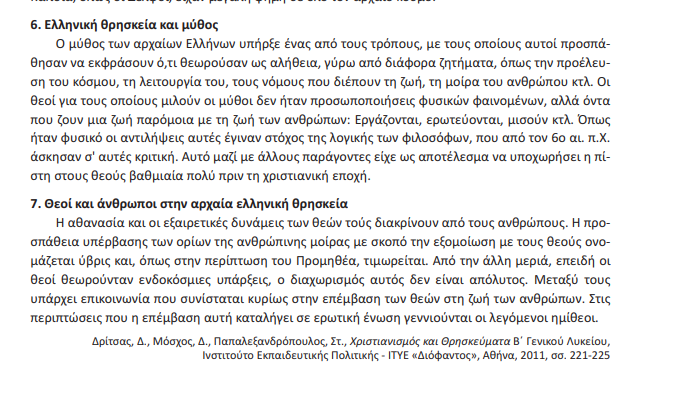 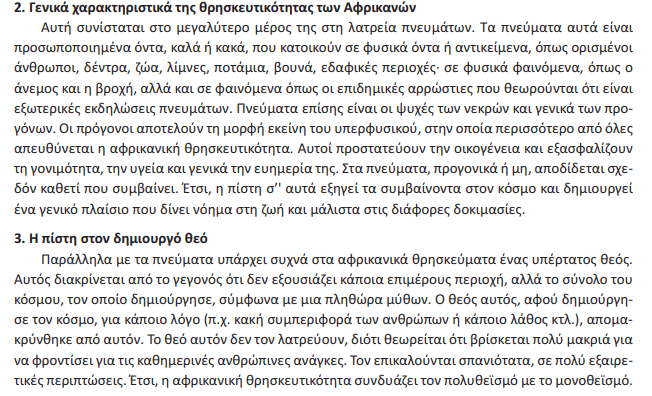 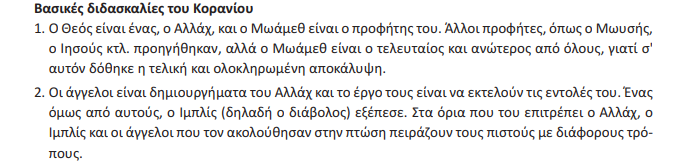 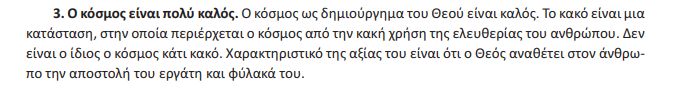 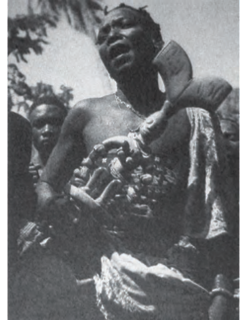 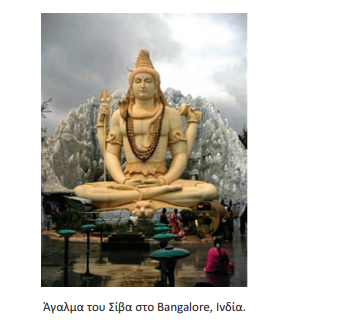 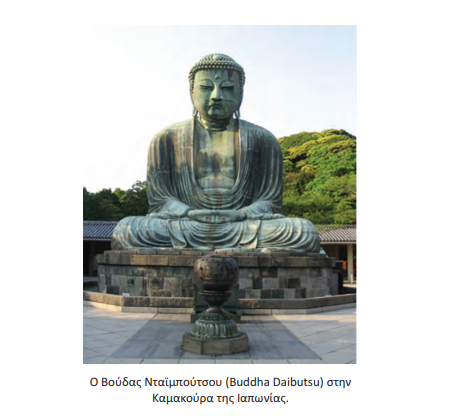 Εικόνες
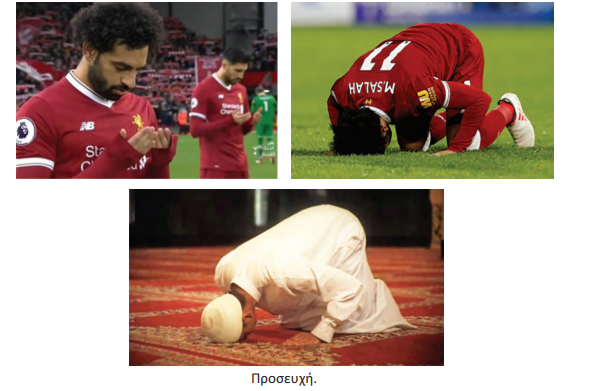 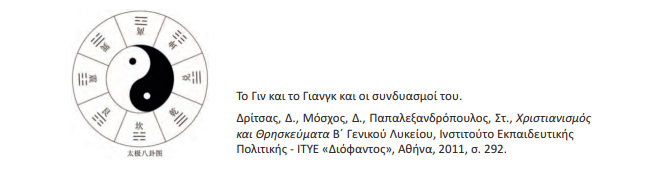 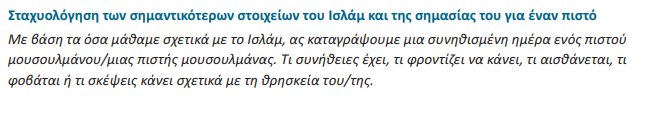 Δραστηριότητες
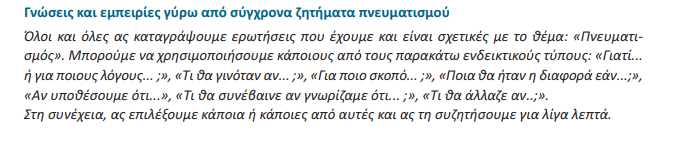 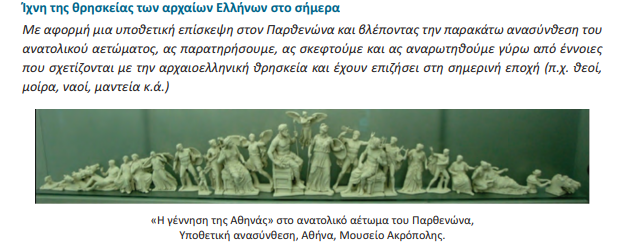 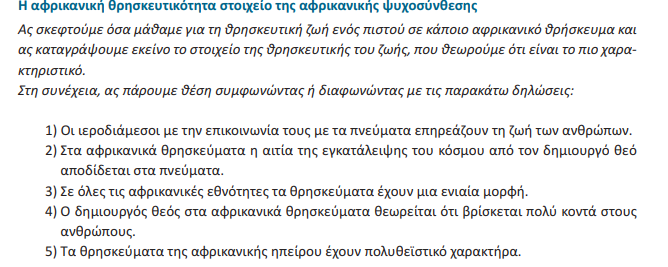 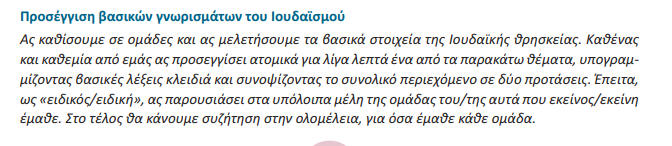 Τελοσ 
Σας ευχαριστουμε !